Μαθηματικά Γ 6η Ενότητα Δεκαδικοί Αριθμοί
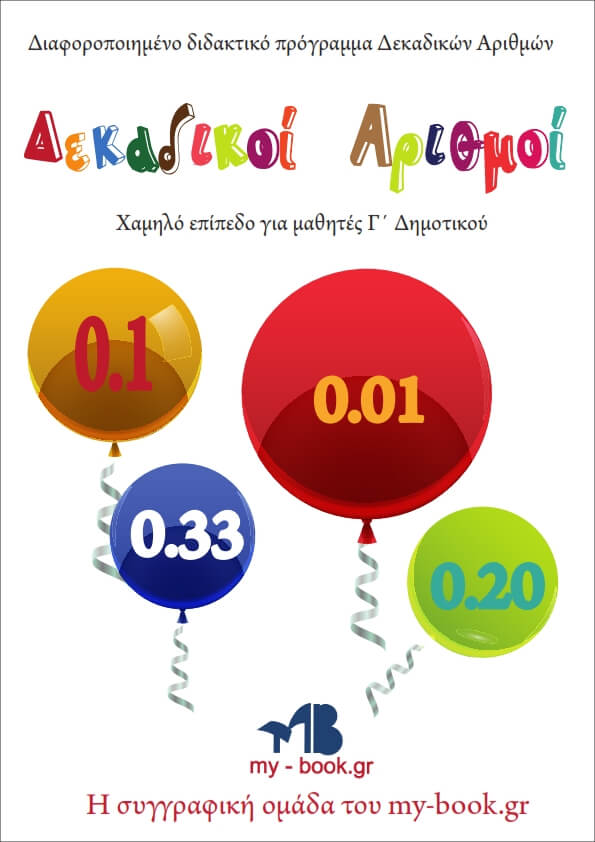 Χρησιμοποιούμε τους δεκαδικούς αριθμούς για να εκφράσουμε μια ποσότητα ΑΚΡΙΒΩΣ κι όχι στο περίπου!
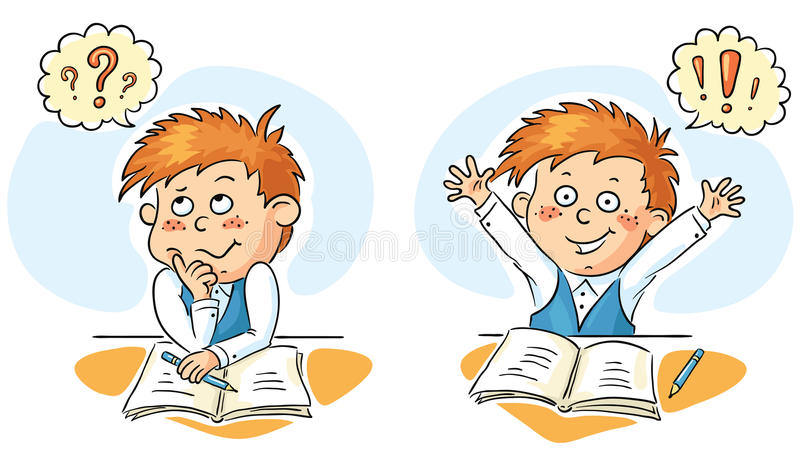 Η κασετίνα κοστίζει 5,60 € ακριβώς ,όχι περίπου 6 ευρώ!
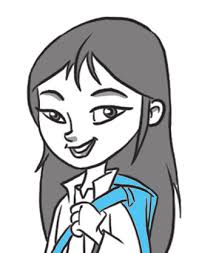 Αλήθεια, σε τι μας χρησιμεύουν οι δεκαδικοί αριθμοί;
5,60 ευρώ
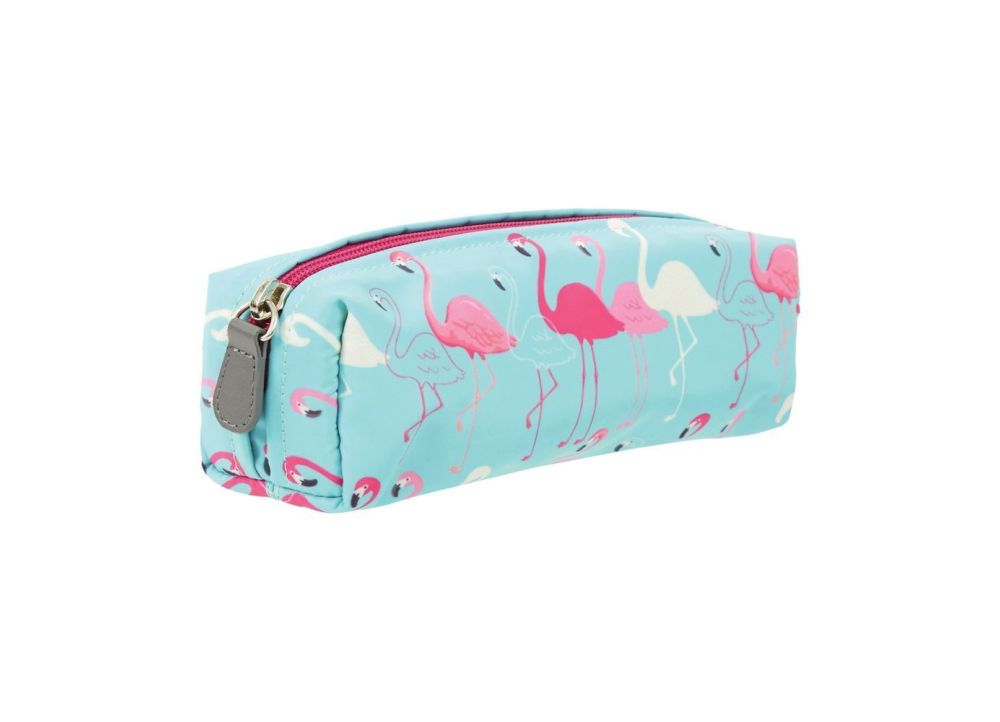 Δεν ξεχνάμε: διαβάζουμε προσεκτικά τη θεωρία πριν κάνουμε τις ασκήσεις!
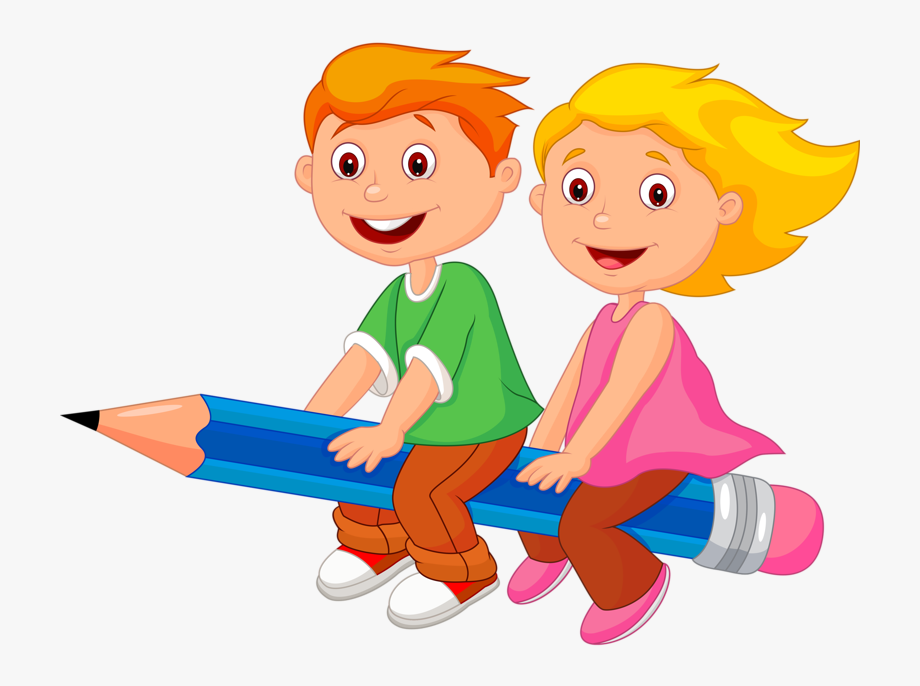 Ας θυμηθούμε πρώτα την αξία των ψηφίων των αριθμών!
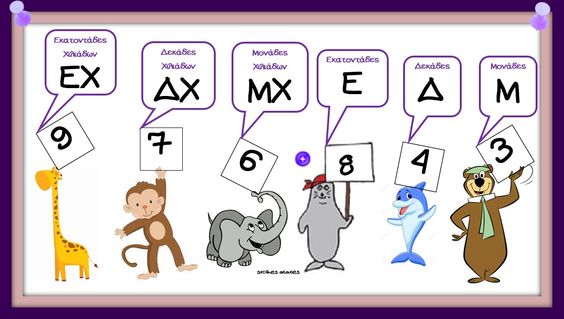 Δείτε ένα παράδειγμα!
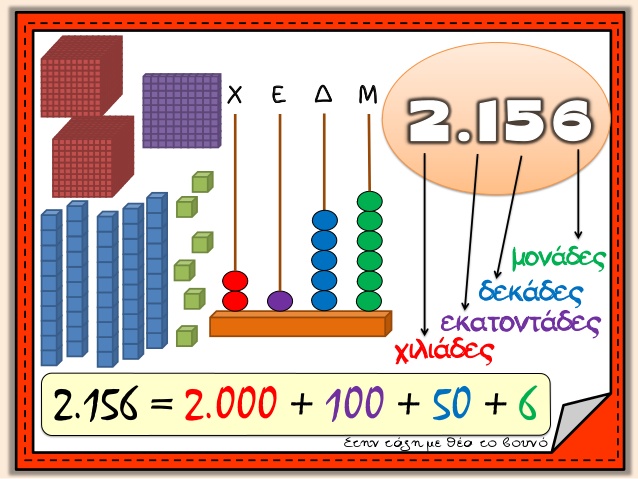 1.
Και τώρα εξάσκηση!
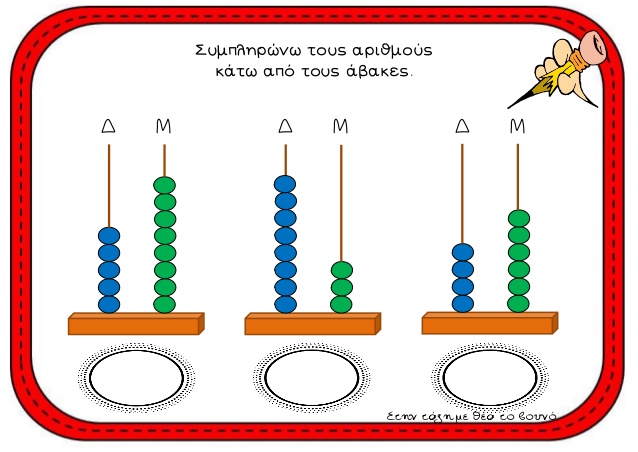 2.
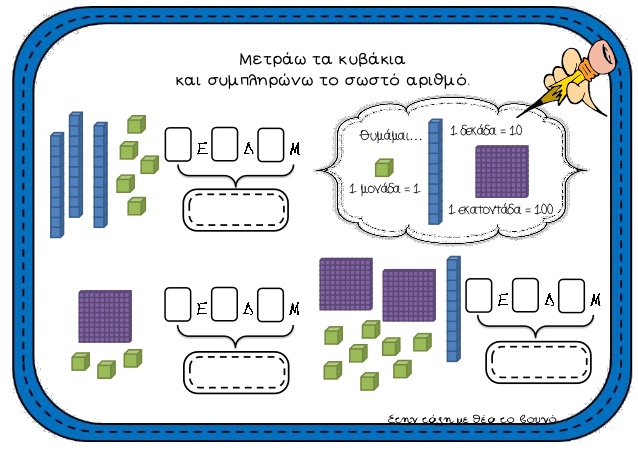 3.  Γράψε τους αριθμούς που αντιστοιχούν στα κυβάκια.
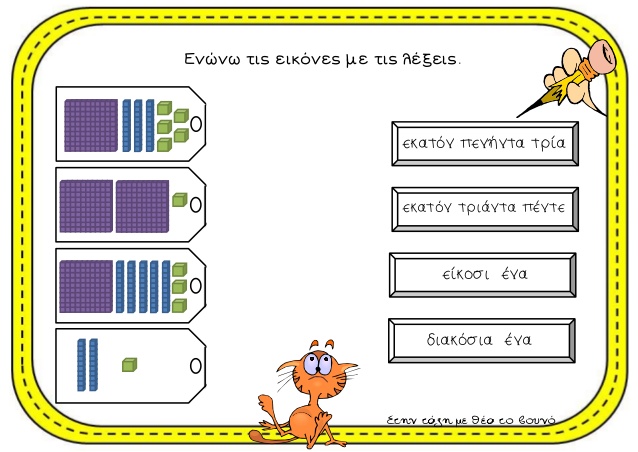 4. Γράφω στο τετράδιο τους αριθμούς που ζητάει η άσκηση.
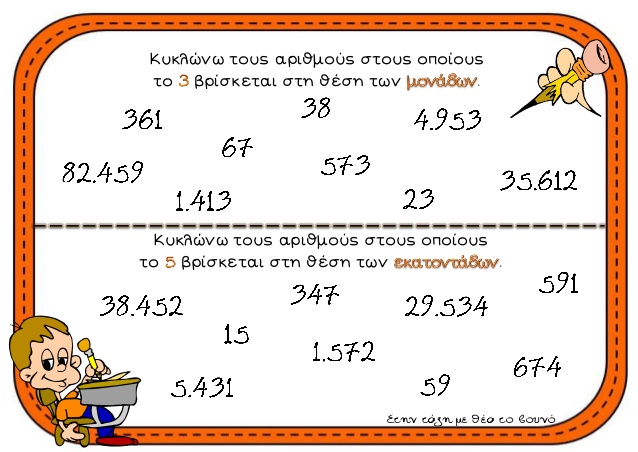 5.
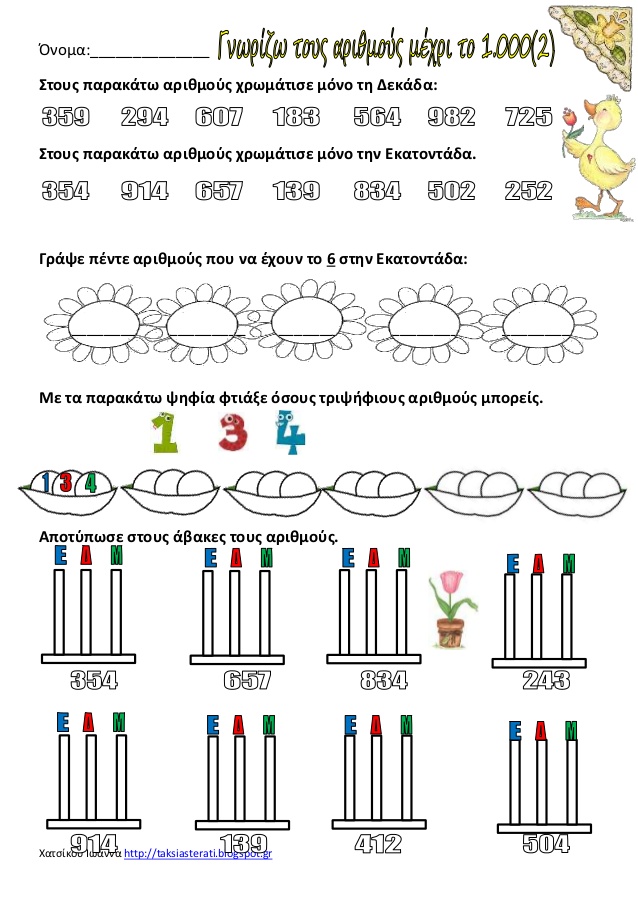 Με τους παρακάτω αριθμούς φτιάξε 
πέντε  τετραψήφιους  αριθμούς
 και γράψε τους από τον μικρότερο στον μεγαλύτερο!
5   8   0   1
Πολλαπλασιασμός και διαίρεση
με το 10, το 100 και το 1.000.
Θυμάστε τη μάγισσα με τα μαγικά ραβδιά της;
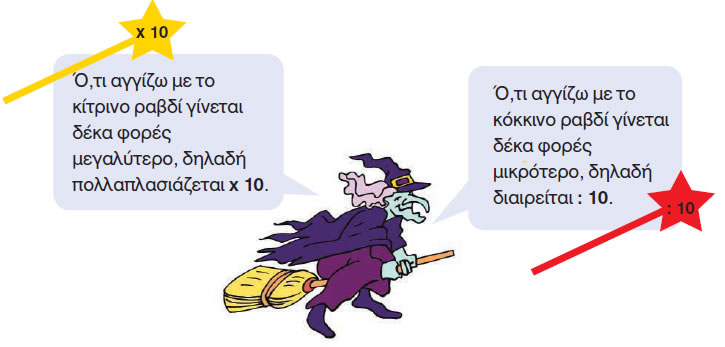 Για να θυμηθούμε πώς κάνουμε γρήγορους πολλαπλασιασμούς και διαιρέσεις με το 10, το 100 και το 1.000!
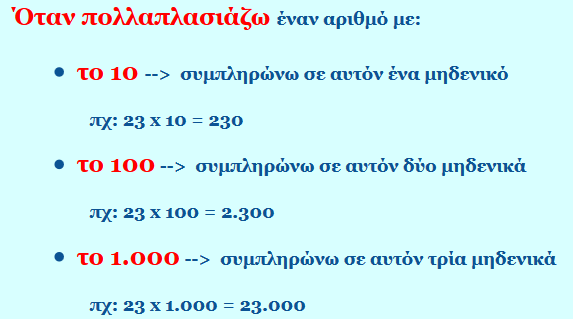 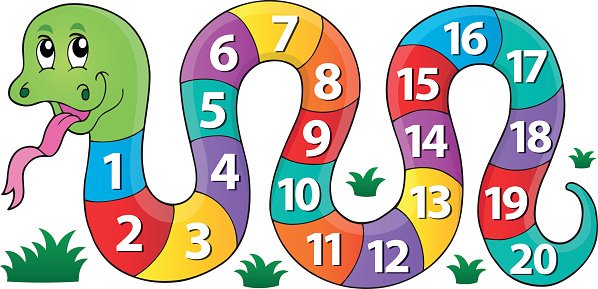 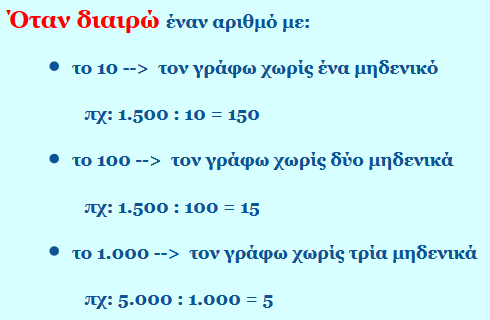 Παίξε τα παιχνίδια που θα βρεις στους παρακάτω συνδέσμους για να εξασκηθείς στους γρήγορους πολλαπλασιασμούς και διαιρέσεις!
http://inschool.gr/G3/MATH/POLLAPLASIASMOS-DIPSIFIOS-ME-10-100-PRAC-G3-MATH-HPwrite-1404141152-tzortzisk/index.html

http://inschool.gr/G3/MATH/DIERESI-ME-10-100-PRAC-G3-MATH-MYmatch-1403191635-tzortzisk/index.html
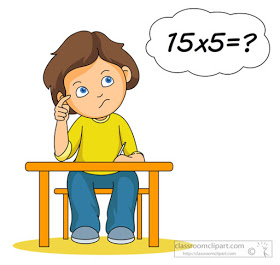 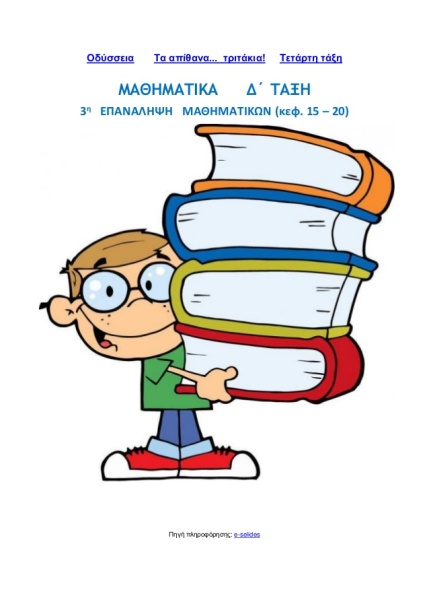 6.  Κάνω τους πολλαπλασιασμούς.
 
7  10 = ……..		28  10 = ……..	253  10 = ………..
 
5  100 = ……..		23  100 = ……..	105  10 = ……....
 
3  1.000 = ……..		75  10 = ……..	193  10 = ………..
 
7. Κάνω τις διαιρέσεις.
 
80 : 10 = ……..		2.700 : 100 = ……..	1.000 : 1.000 = …..
 
150 : 10 = ……..		3.000 : 100 = ……..	2.000 : 1.000 = ……..
 
1.400 : 10 = ……..   	1.900 : 100 = ……..	3.000 :  1.000 = …….
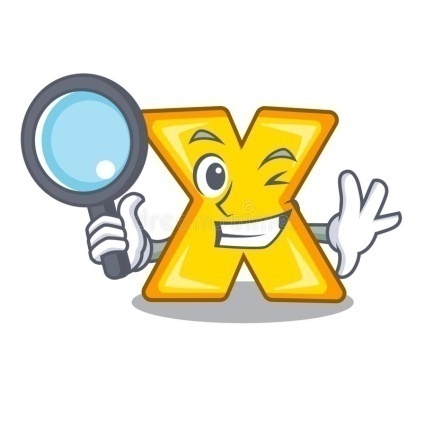 Δείτε το παρακάτω βιντεάκι για να θυμηθείτε τους δεκαδικούς αριθμούς!
https://youtu.be/MlZgJsL4rTc
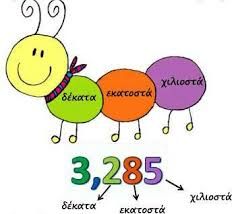 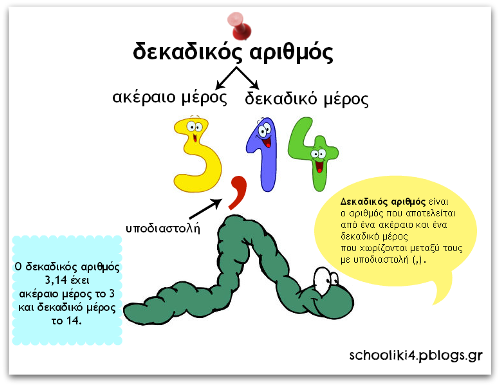 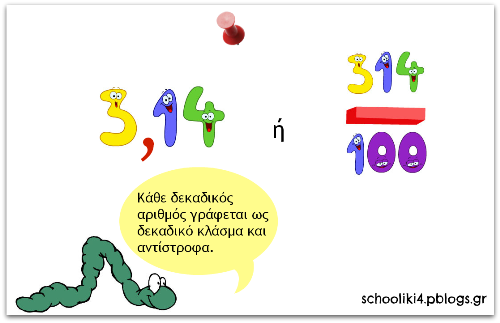 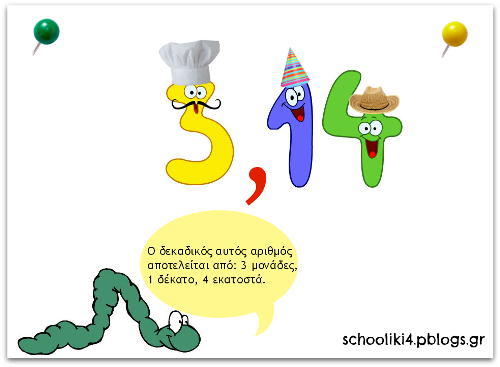 Πώς διαβάζουμε τους δεκαδικούς αριθμούς
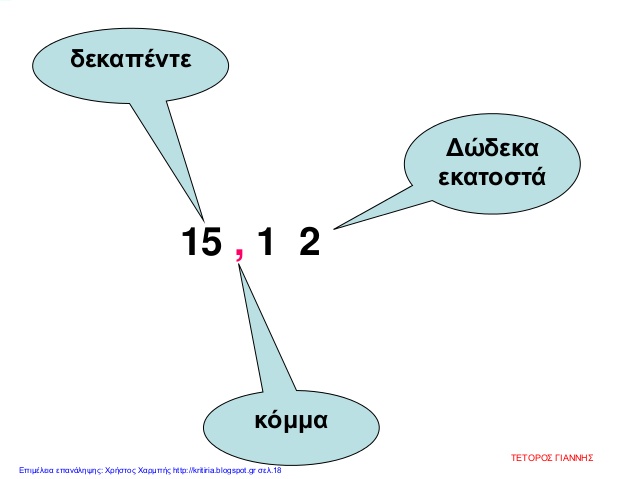 και
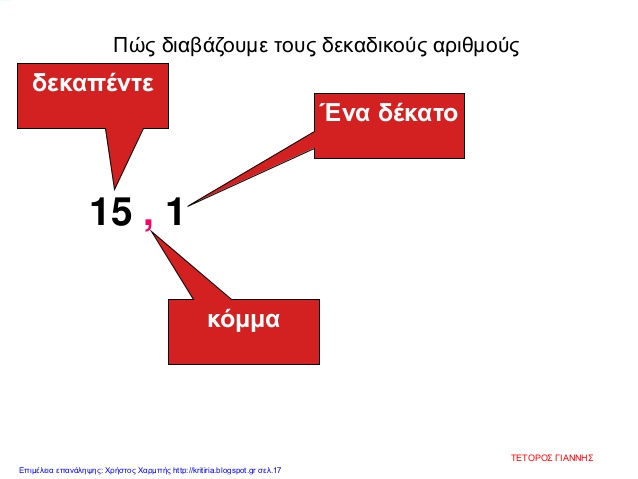 και
ή δεκαπέντε κόμμα ένα δέκατο
ή δεκαπέντε κόμμα  δώδεκα
εκατοστά
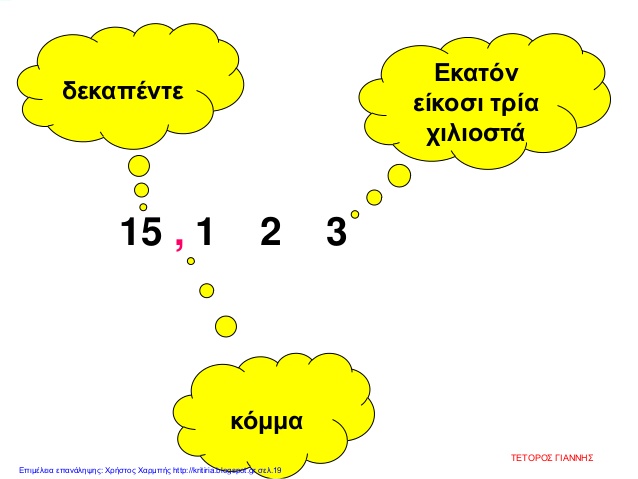 και
ή δεκαπέντε κόμμα  εκατόν είκοσι τρία χιλιοστά
Δεκαδικά κλάσματα είναι τα κλάσματα που έχουν παρονομαστή (*παρονομαστής: ο αριθμός που είναι κάτω από τη γραμμή του κλάσματος) το 10 , 100, 1000…..
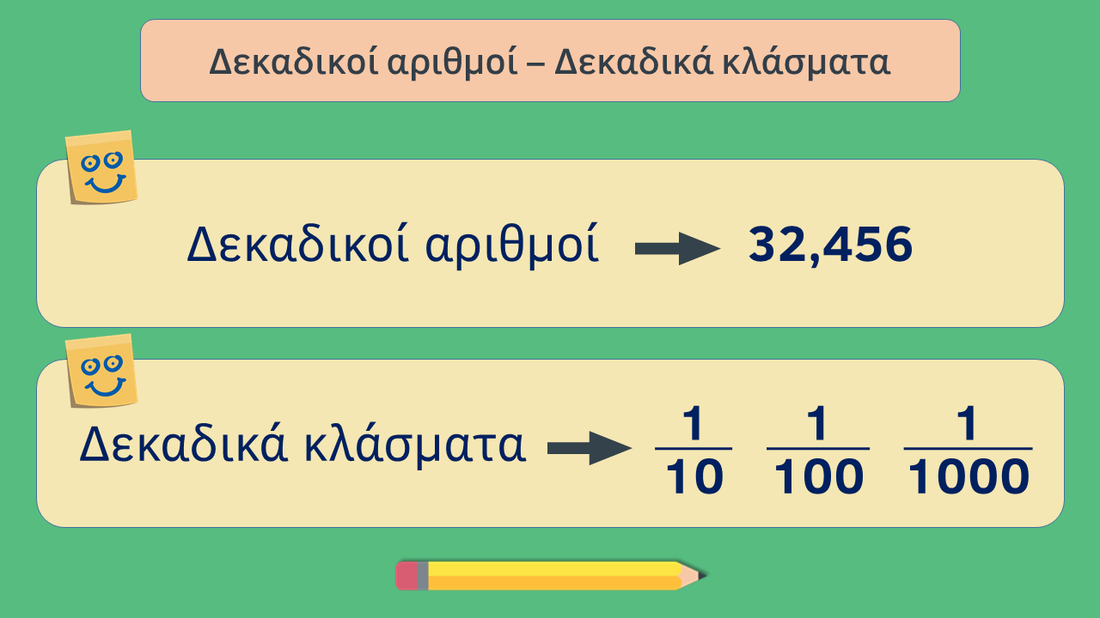 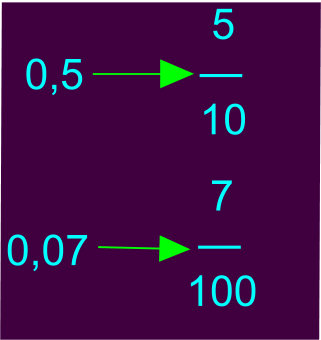 Οι δεκαδικοί αριθμοί μπορούν να  γραφτούν ως δεκαδικά κλάσματα.
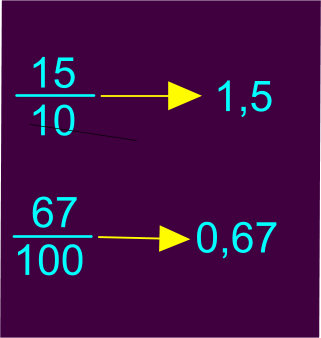 Αντίστροφα, τα δεκαδικά κλάσματα μπορούν να γραφτούν ως δεκαδικοί αριθμοί.
Α. Μετατροπή δεκαδικού αριθμού σε δεκαδικό κλάσμα
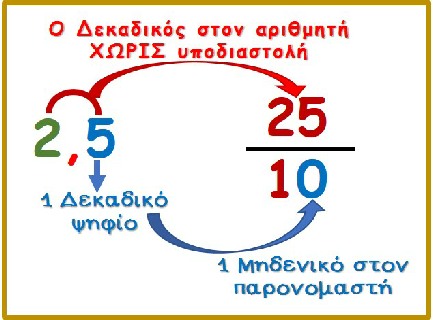 Β. Μετατροπή δεκαδικού κλάσματος σε δεκαδικό αριθμό!
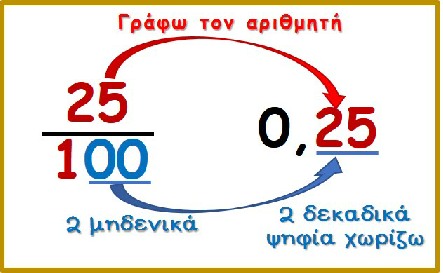 Γ. Αν ο αριθμός δεν έχει πολλά ψηφία συμπληρώνω με μηδενικά!
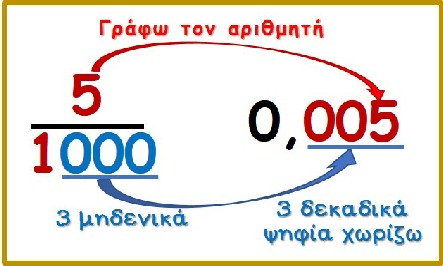 Μετατρέπω δεκαδικούς αριθμούς σε δεκαδικά κλάσματα και αντίστροφα!
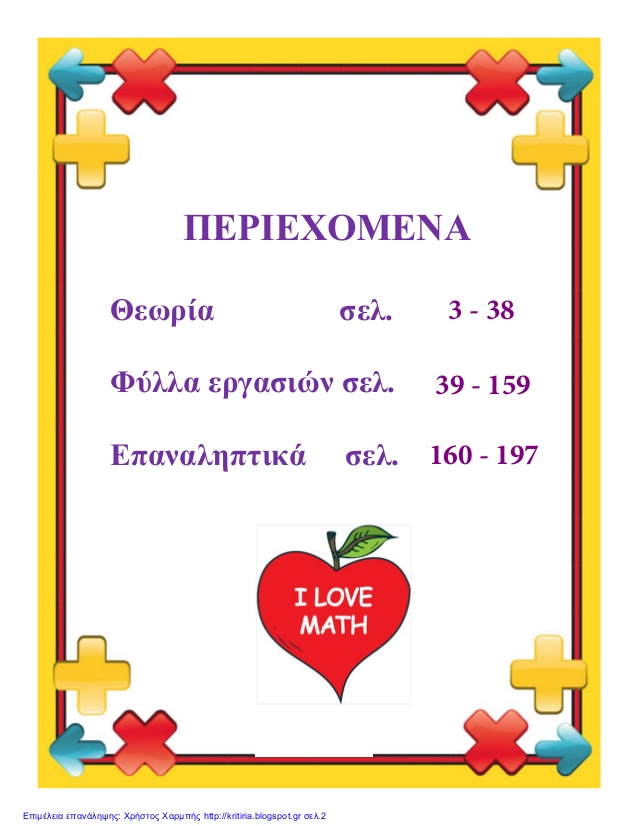 Σ’ αυτή τη σελίδα στο κάτω μέρος θα βρείτε πολύ ωραία παιχνίδια για τους δεκαδικούς αριθμούς και τα δεκαδικά κλάσματα!
http://daskalosa.eu/maths_st/st_maths_03_metatropi_dekadikon_se_klasmata_kai_antistrofa.html
Μην παραλείψετε να παίξετε και το παρακάτω παιχνίδι!

http://inschool.gr/G4/MATH/DEKADIKOI-PRAC-G4-MATH-MYtriviaGROR-1405241804-tzortzisk/index.html
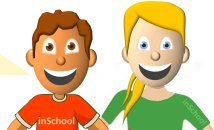 8. Άσκηση για το τετράδιο!
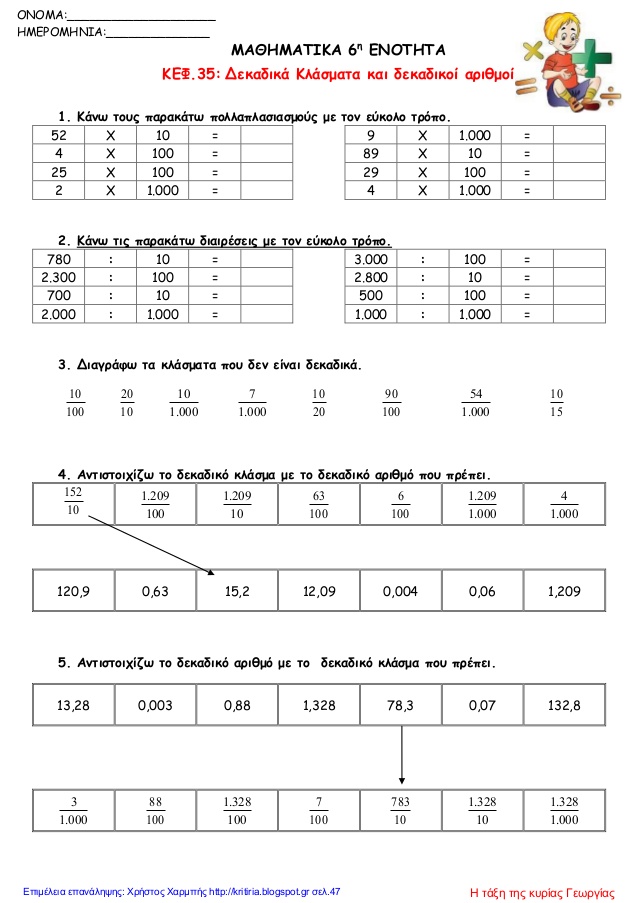 9. Γράψε με λέξεις τους αριθμούς!
Τέσσερα  κόμμα είκοσι δυο χιλιοστά
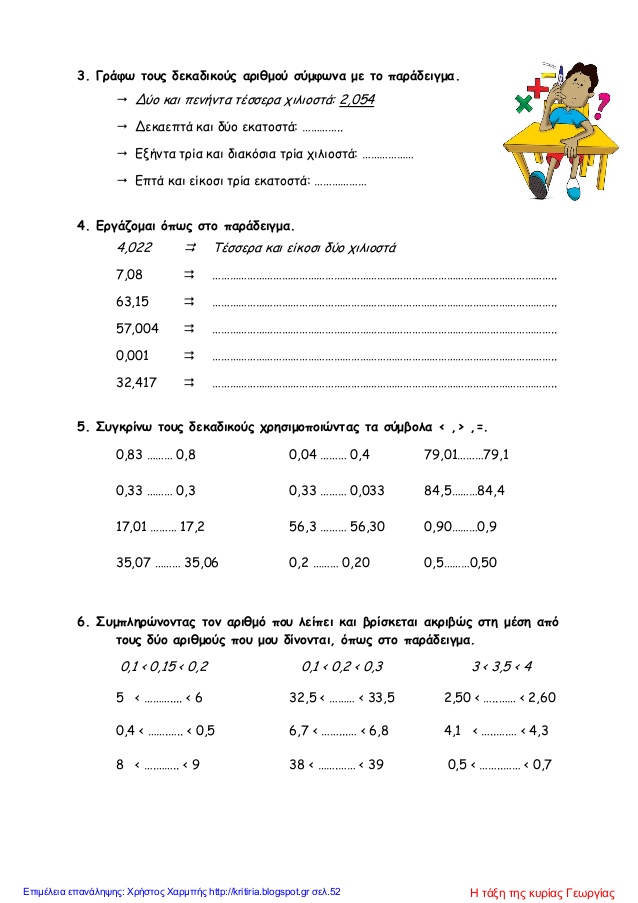 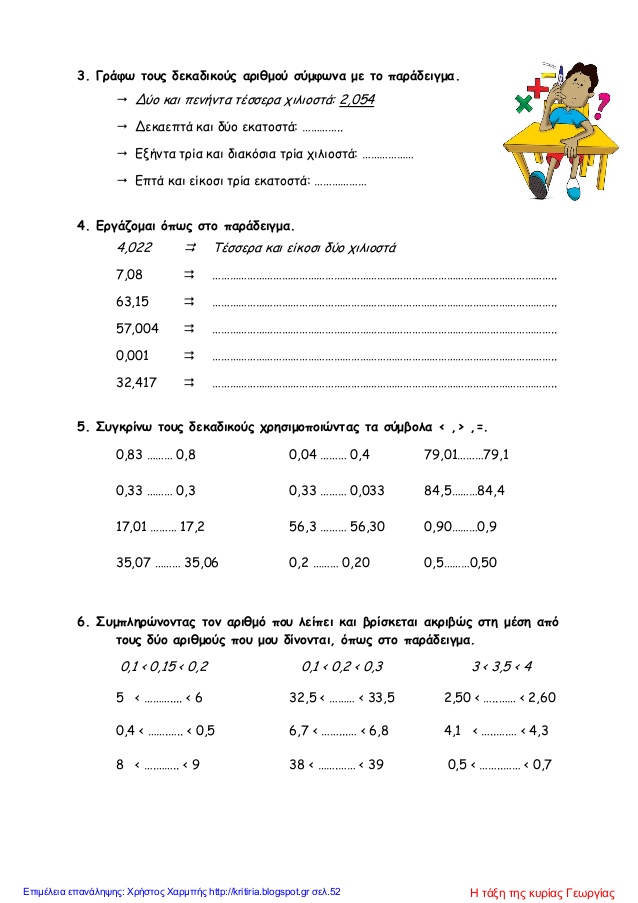 Σύγκριση δεκαδικών αριθμών
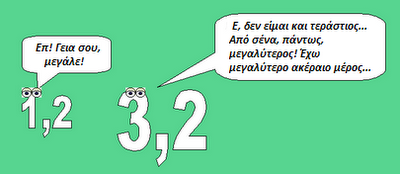 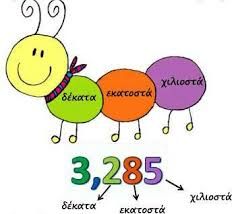 10. Συμπληρώνω την άσκηση στο τετράδιο! Προσέχω το ΑΚΕΡΑΙΟ και το ΔΕΚΑΔΙΚΟμέρος του κάθε αριθμού!
Γράφω την αξία του αριθμού που είναι  
      χρωματισμένος  όπως το παράδειγμα.
5, 89   εκατοστά  		28, 7 ……………..
0, 145    ………….		345, 9 …………….
7, 894  ……………..		7, 41 ………………
 
Συγκρίνω τους παρακάτω αριθμούς   <    >    =
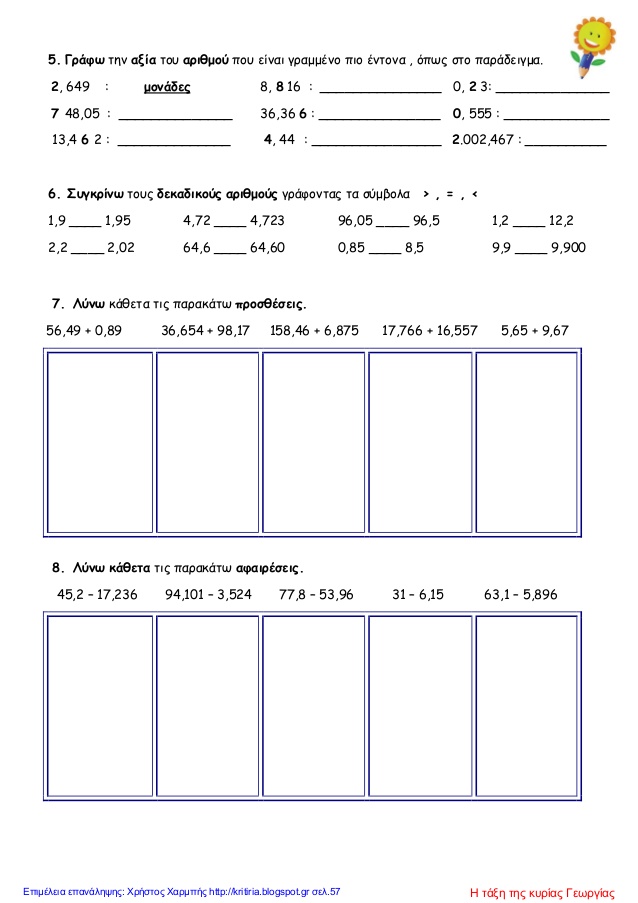 Τέλος για σήμερα!
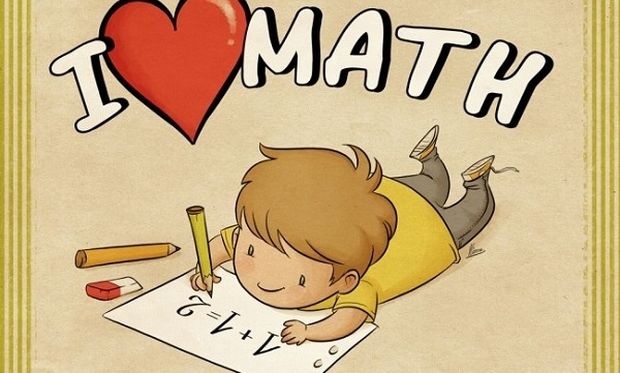